Using the National Health Interview Survey to Evaluate State Health Reform:Findings from New York and Massachusetts
Sharon K. Long
SHADAC/University of Minnesota
Karen Stockley
Urban Institute

NCHS Conference
Washington, DC
August 17, 2010
Funded by the State Health Access Reform Evaluation, a national program of the Robert Wood Johnson Foundation
Study Objective
Evaluate the impacts of the health reform efforts in New York and Massachusetts on insurance coverage and access to and use of health care using the National Health Interview Survey (NHIS)
2
The State Health Reform Initiatives
New York (2000)
Incremental reform:  Expansion of public coverage for lower-income adults; new premium support program for working adults and small employers

Massachusetts (2006)
Comprehensive reform:  Expansion of public coverage, subsidized private coverage, purchasing pool, requirements for employers, and individual mandate, among other changes
3
Overview of Key Changes in Eligibility for Adults Under Health Reform in New York
4
Overview of Key Changes in Eligibility for Adults Under Health Reform in Massachusetts
5
Hypothesized Impacts of Reform
New York
Expansion in coverage among lower-income adults targeted by the coverage expansions
Gains in access to and use of care among those who obtain coverage
Massachusetts
Expansions in coverage across the population, with the gains concentrated among adults targeted by key elements of the expansion
Gains in access to and use of care among those who obtain coverage and those with expanded coverage as a result of the new minimum creditable coverage standards.
6
Data
1999-2008 National Health Interview Survey
Sample:  Adults 19 to 64
Unit of analysis
Insurance estimates:  Person file
Access and use estimates:  Sample adult file
Sample sizes
Person file: 
MA = 4,477 adults ; 1,697 target adults
NY = 12,746 adults; 4,978 target adults
Sample adult file:  
MA = 1,130 adults; 452 target adults
NY = 2,880 adults; 1,190 target adults
Limitations:  Small sample sizes for MA; Short follow-up period for MA
7
The NHIS as a Resource for State-Level Analyses
Provides detailed information on the health and health care use of the US Population
Not designed to produce state-specific estimates, but the sample design provides representative samples for large states
NCHS publishes estimates of insurance coverage for the 20 largest states every year (Cohen and Martinez, 2010)
Access to state identifiers restricted to RDC
8
Methods
Exploit “natural experiments” in the study states
Estimate differences-in-differences (DD) models to control for other changes (beyond health reform) over time
Estimate models for target populations of reforms (lower-income adults) and all adults in the state
9
Difference-in-Differences Model
Y = ß0 + ß1 StudyState + ß2 Post + ß3 StudyState * Post + ε
10
Estimation
Estimate linear probability models, controlling for rich set of covariates
Use SVY procedures in Stata to adjust for complex design of NHIS
Use NCHS recommended methods to account for the use of multiply-imputed income data
Conduct sensitivity analyses
Alternate comparison groups
Higher income adults in other large states (all & NE)
“Income-eligible” childless adults in other states (all & NE)
Alternate pre- and post- reform periods
11
Impacts on Health Insurance Coverage
12
DD Estimates of Impacts on Insurance Coverage for New York
* (**) (***) Significantly different from zero at the 10% (5%) (1%) level.
BOLD indicates estimates that are generally consistent across alternate comparison groups.
13
DD Estimates of Early Impacts on Insurance Coverage for Massachusetts
* (**) (***) Significantly different from zero at the 10% (5%) (1%) level.
BOLD indicates estimates that are generally consistent across alternate comparison groups.
14
Impacts on Health Care Access and Use
15
DD Estimates of Impacts on Access to Care for New York
* (**) (***) Significantly different from zero at the 10% (5%) (1%) level.
BOLD indicates estimates that are generally consistent across alternate comparison groups.
16
DD Estimates of Impacts on Health Care Use for New York
* (**) (***) Significantly different from zero at the 10% (5%) (1%) level.
BOLD indicates estimates that are generally consistent across alternate comparison groups.
17
DD Estimates of Early Impacts on Access to Care for Massachusetts
* (**) (***) Significantly different from zero at the 10% (5%) (1%) level.
BOLD indicates estimates that are generally consistent across alternate comparison groups.
18
DD Estimates of Early Impacts on Health Care Use for Massachusetts
* (**) (***) Significantly different from zero at the 10% (5%) (1%) level.
BOLD indicates estimates that are generally consistent across alternate comparison groups.
19
Summary
New York
Incremental reform had modest impact on coverage for target population
No evidence of improvements in access to and use of care, reflecting the small gains in coverage
Massachusetts
More comprehensive reform effort yielded more substantial gains in coverage overall and for lower-income adults
Some significant gains in access to and use of care in the early period under health reform, likely reflecting gains in coverage and minimum creditable coverage standards
Caveats:  
Very early impacts of health reform
Small sample size, especially for access and use measures
20
Lessons for Using the NHIS for State-Level Evaluations
Valuable source of state-level estimates of insurance coverage, access and use of care
Current samples sizes can be limiting
More restrictive if using the sample adult or focusing on population subgroups
Recent budget cutbacks reduced sample sizes further

WHAT’S NEEDED:  Expanded sample sizes to support the evaluation of the impacts of national health reform in all states
21
Contact information
Sharon Long
SHADAC/University of Minnesota
slong@umn.edu
612-624-1566
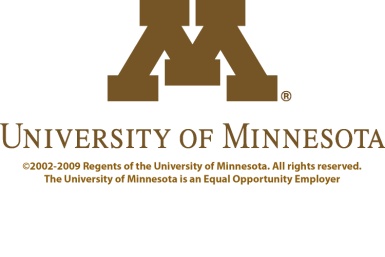 ©2002-2009 Regents of the University of Minnesota. All rights reserved.The University of Minnesota is an Equal Opportunity Employer
22